COMP 1100Data Modeling & Management
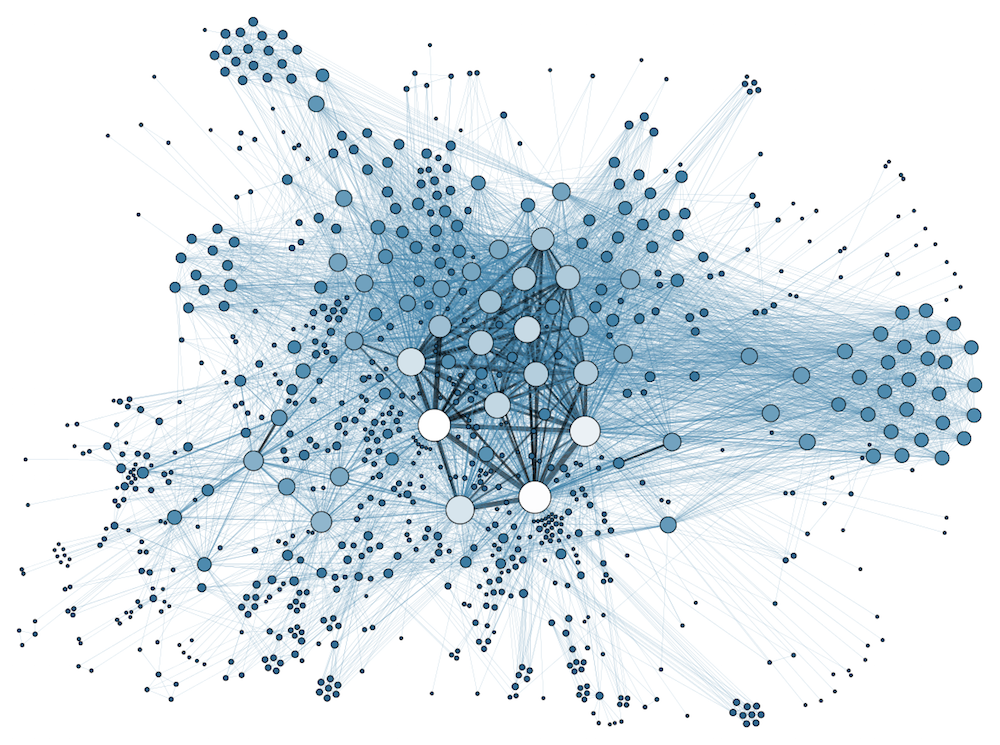 David J Stucki
Otterbein University
[Speaker Notes: Bring Wirth & playing cards]
SQL Retrieval
SQL retrieval operation: SELECT statement
SELECT		<attributes>
	FROM		<tables>
	WHERE		<condition>;

<attributes> - Projection attributes

<condition> - Selection condition
2
SQL Retrieval
Wildcards in the select clause
Retrieve all of the attributes
SELECT	*
	FROM	EMPLOYEE;

This would return all employee data from the EMPLOYEE table
3
SQL Retrieval
Duplicate elimination
In a pure relational model, no relation would have duplicate tuples
But SQL does allow duplicate tuples in a relation
So long as there is no conflict in their primary keys
…but if there’s no primary key defined in a table, it can have duplicate entries
4
SQL Retrieval
Even on tables that have a primary key, sometimes queries will return duplicates
If we’re only getting a limited number of attributes, there could be overlap in those attributes
If we want to remove duplicates, we use the DISTINCT keyword

SELECT	DISTINCT Salary
	FROM	EMPLOYEE;

This would return only the unique SALARY entries from the EMPLOYEE table, removing duplicate entries
5
SQL Retrieval
Wildcards in the WHERE clause
Sometimes we don’t want to match a whole attribute completely
A partial match is enough
We can use a wildcard in the WHERE clause to accomplish this
SELECT	Fname, Lname
	FROM	EMPLOYEE
	WHERE	Address LIKE ‘%Houston%’;
If we really need a ‘%’ literal character, we need to escape it:
SELECT	Product_name
	FROM	PRODUCTS
	WHERE	Discount LIKE ‘%5\%’;
6
SQL Retrieval
Arithmetic in queries
SELECT	Lname, 1.1*Salary AS Increase
	FROM	EMPLOYEE;
This would give us back all of the employee last names with their salary increased by 10%
Note that it doesn’t change what’s in the database – just what is reported by the query
Ranges
SELECT	*
	FROM	EMPLOYEE
	WHERE	Salary >= 30000 
			AND Salary <= 400000;
7
SQL Retrieval
Ordering
We can force the query to come back in a particular order
Very useful for reports and for debugging
SELECT	*
	FROM	EMPLOYEE
	ORDER BY	Lname, Fname, Super_ssn;
8
More Complex Retrievals
SQL Query Syntax:
SELECT <attribute(s)>
FROM <table(s)>
[ WHERE <condition> ]
[ GROUP BY <attribute(s)> ]
[ HAVING <group condition> ]
[ ORDER BY <attribute list> ]
9
WHERE conditions -NULL
Comparisons involving NULL
NULL has three possible meanings:
Unknown value
Withheld value
Not Applicable value
Often not possible to tell which meaning is intended
SQL itself does not distinguish between different meanings for NULL (need to deal with that in applications)
When making comparisons, SQL considers NULL to mean “Unknown”
Three-valued logic – TRUE, FALSE or UNKNOWN
10
Three-valued logic
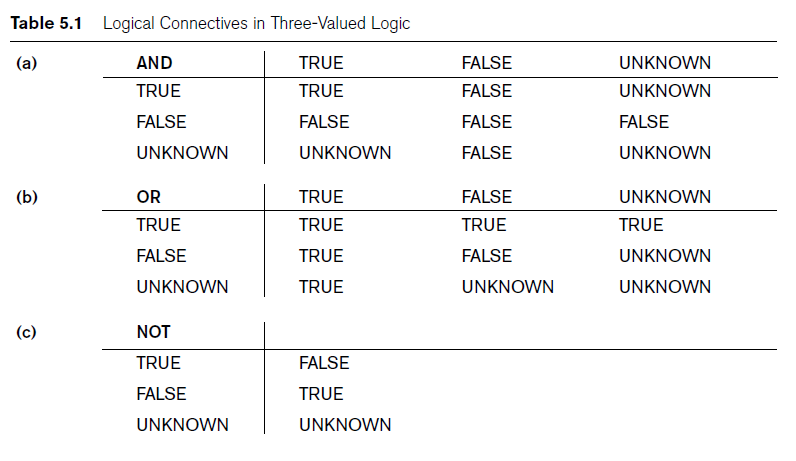 11
WHERE conditions - NULL
Note that because NULL means “Unknown”, we can’t test for equality to NULL
SELECT *
FROM EMPLOYEE
WHERE Super_ssn = NULL
Instead we use “IS” or “IS NOT” when looking for NULL values
SELECT *
FROM EMPLOYEE
WHERE Super_ssn IS NULL
12
WHERE Condition - Nested Queries
Use an SQL query (nested query) as the where condition for another SQL query (outer query)
SELECT Pname
FROM PROJECT
WHERE Pnumber IN 
		(SELECT Pnumber
		 FROM PROJECT, DEPARTMENT, EMPLOYEE
		 WHERE Dnum=Dnumber AND
			  Mgr_ssn=Ssn AND Lname=‘Wong’)
13
WHERE Condition - Nested Queries
Each nested query is just a boolean expression – can chain them together like other expressions
SELECT Pnumber
FROM PROJECT
WHERE Pnumber IN 
		(SELECT Pnumber
		 FROM PROJECT, DEPARTMENT, EMPLOYEE
		 WHERE Dnum=Dnumber AND
			  Mgr_ssn=Ssn AND Lname=‘Wong’)
OR Pnumber IN
		(SELECT Pno
		 FROM WORKS_ON, EMPLOYEE
		 WHERE Essn=Ssn AnD Lname=‘Wong’);
14
WHERE Condition - Nested Queries
Can also use tuples instead of a single value in the where condition:
SELECT Essn
FROM WORKS_ON
WHERE (Pno, Hours) IN 
		(SELECT Pno, Hours
		 FROM WORKS_ON
		 WHERE Essn=‘123456789’);
15
WHERE Condition - Nested Queries
Can use the AS keyword to be able to refer to attributes at various scopes:
SELECT E.Fname, E.Lname
FROM EMPLOYEE AS E
WHERE E.Ssn IN
	(SELECT Essn
	 FROM DEPENDENT AS D
	 WHERE	E.Fname = D.Dependent_name
			AND E.Sex = D.Sex);
16
WHERE Condition - Nested Queries
When an inner query references some attributes of a relation declared in an outer query, the queries are correlated:
SELECT E.Fname, E.Lname
FROM EMPLOYEE AS E
WHERE E.Ssn IN
	(SELECT Essn
	 FROM DEPENDENT AS D
	 WHERE	E.Fname = D.Dependent_name
			AND E.Sex = D.Sex);
17
WHERE Condition - Nested Queries
Correlated nested queries can always be rewritten as a single-block query with a bit of thought:
SELECT E.Fname, E.Lname
FROM EMPLOYEE AS E, DEPENDENT AS D
WHERE E.Ssn = D.Essn AND E.Sex = D.Sex
			AND E.Fname = D.Dependent_name;
Think of the nested query as being run once for each tuple in the outer query
This is equivalent to the block query above
18